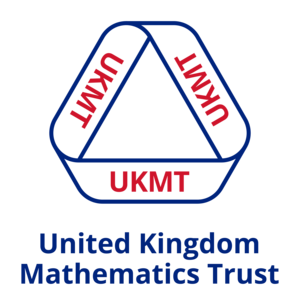 Junior Challenge 5

Silver
Q1.
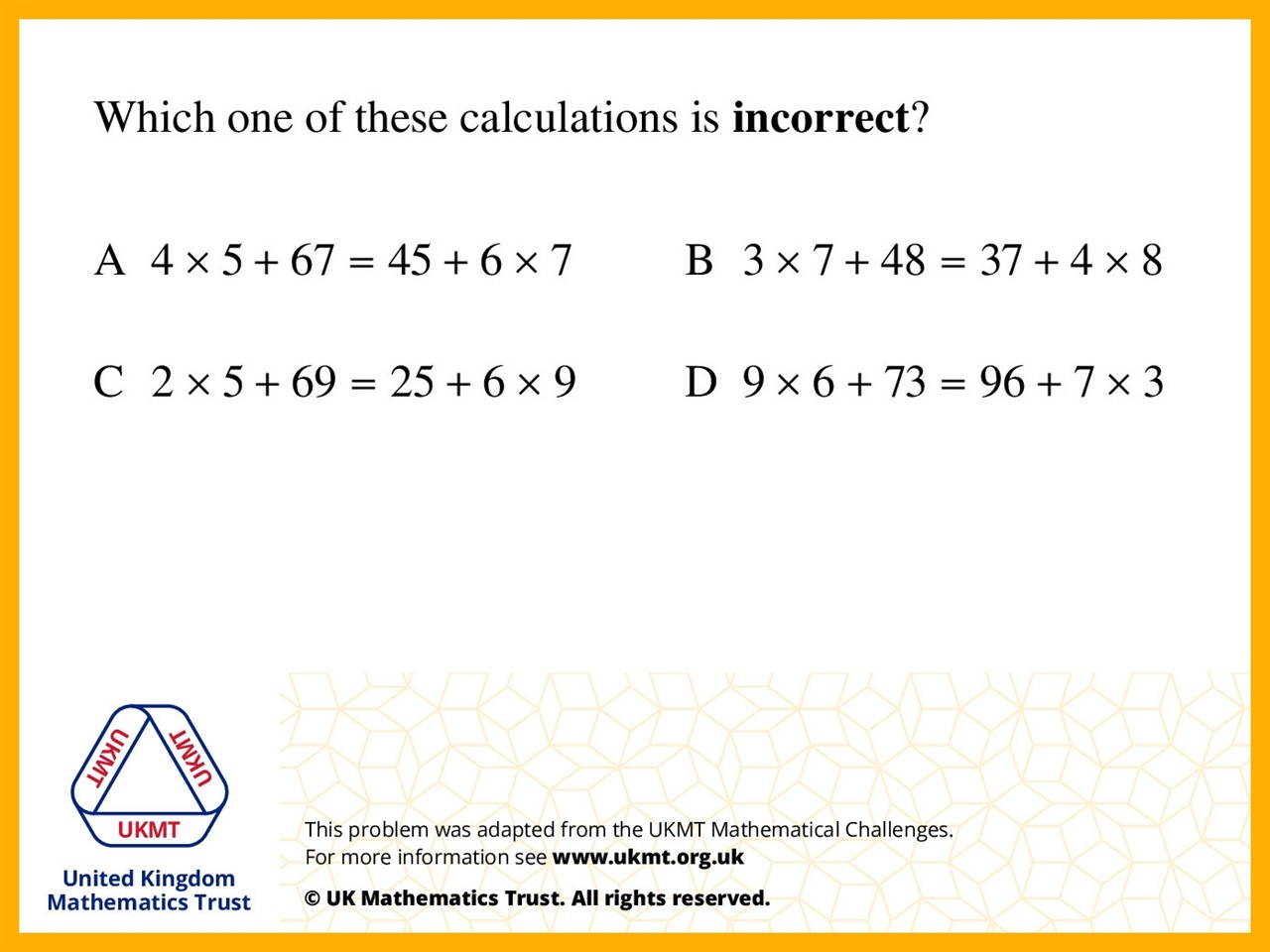 D is wrong because 9 multiply 6 is 54 
then add 73 is 127 and then the other side is wrong as it equals 117
Q2.
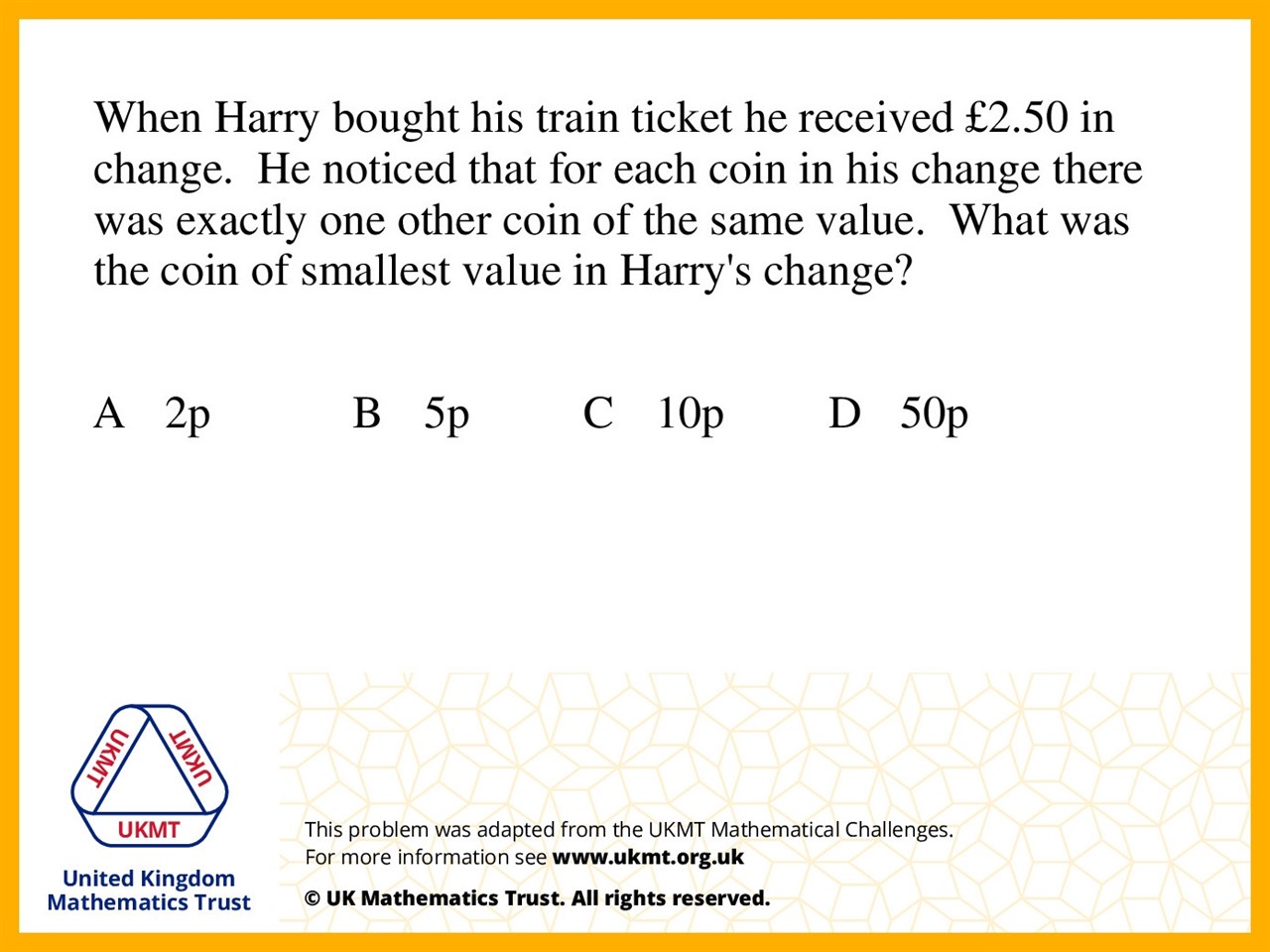 Two 5 pence coins 
Two 1 pound coins and 
Two twenty pence coins
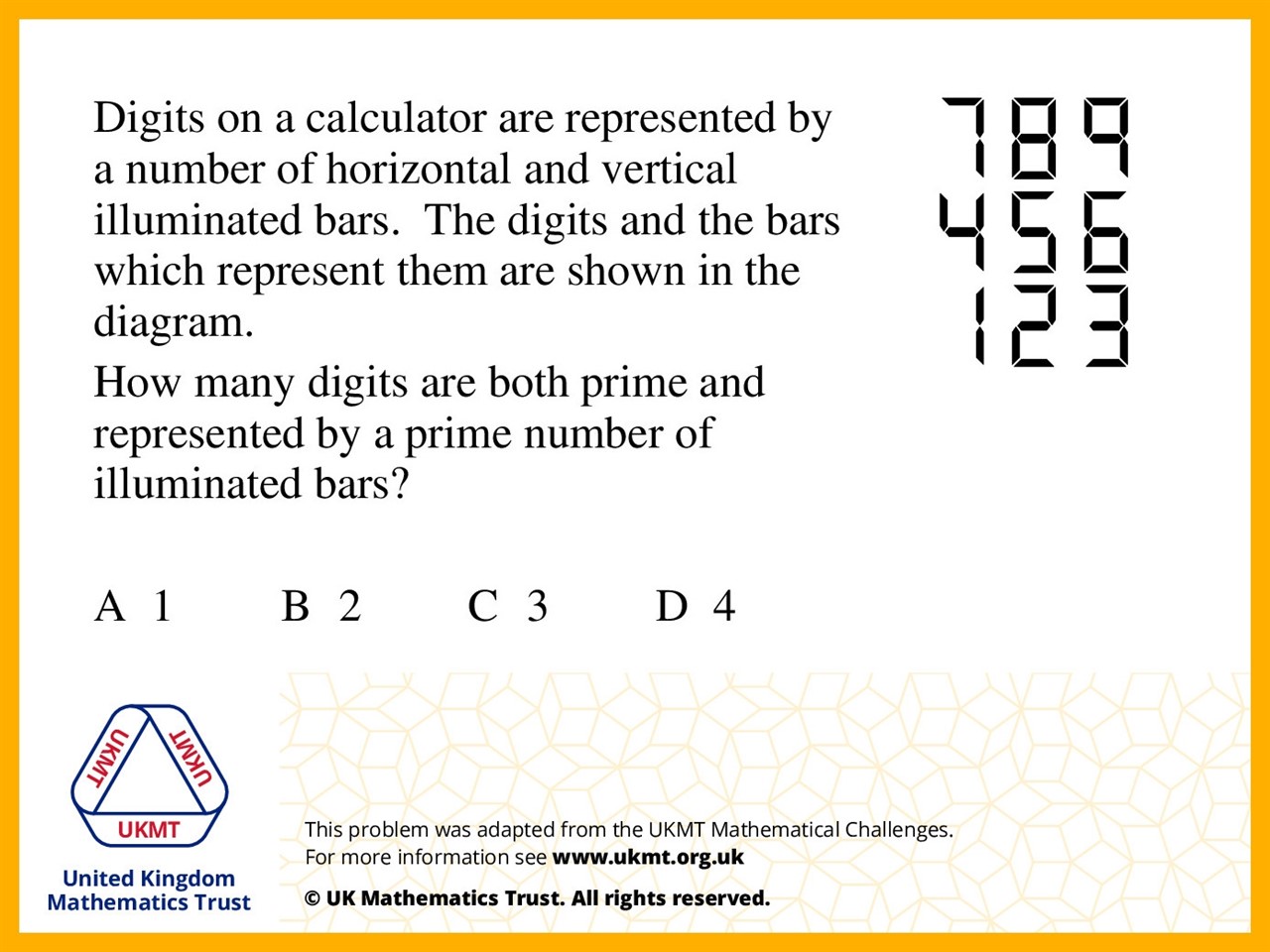 Q3.
2 (5 bars), 3 (5 bars), 
5 (5 bars), 7 (3 bars)
Q4.
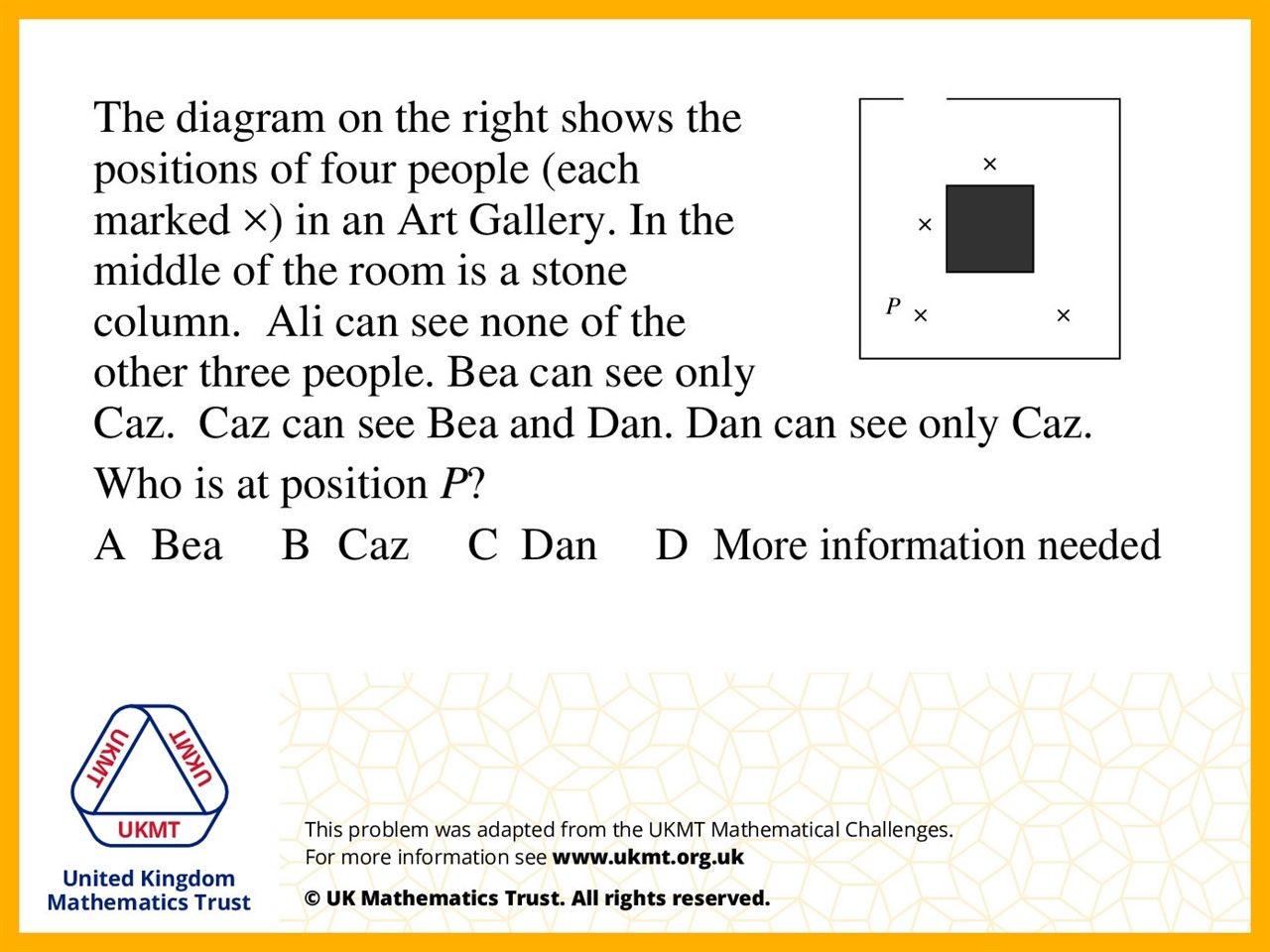 P is the only point at which a person can see 
2 other people and the only person described who can see 2 people is Caz
Q5.
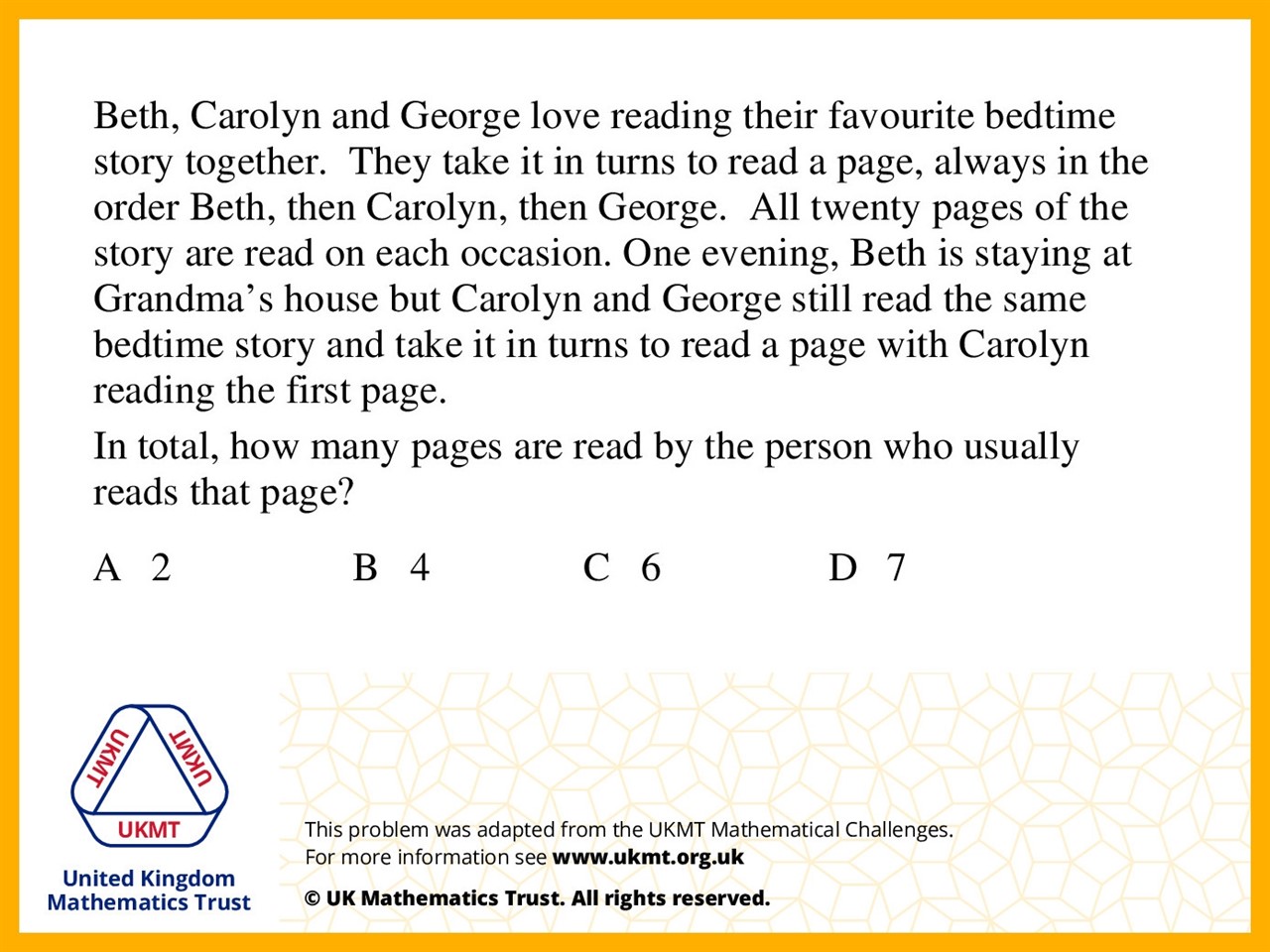 The first two people who read the story, 
get to read 6 pages because 20 ÷ 3 = 6 and 
5 left, so the first person gets to read 6.